Slough Insights
About this pack…
This pack has been created to provide some insights on Slough, our residents and the borough’s  economy. It draws upon new data from the 2021 Census, as well as other key sources of information. 
It is intended to be viewed as a first point of reference, to provide high-level insights on key challenges and key strengths for the town, and is designed as a tool to support the council in the development of our strategies and in making evidence-based decisions.
This pack should be used alongside other key sources of information, such as the Joint Strategic Needs Assessment (JSNA), equalities data, resident consultations and other service-level sources of data.
In order to save room – data sources and definitions are in the ‘notes section’ of the slides, and links to our data sources can be found on the final slide.
2
Headlines
Slough has a diverse, young population.
Slough has pockets of severe deprivation.
Slough has high levels of overcrowding and the largest average household size in England and Wales.
There has been a larger increase in economically inactive people than active people in Slough since 2011.
Slough has a high proportion of children in low income families and pensioners in poverty in Berkshire.
There is a gap in income of £84 per week between Slough residents and those who commute into Slough for work.
There are high levels of crime, including violent crime.
Slough has generally good levels of educational attainment but is below the national average for post-16 education and qualifications​.
3
Contents (1)
4
Contents (2)
5
Population
6
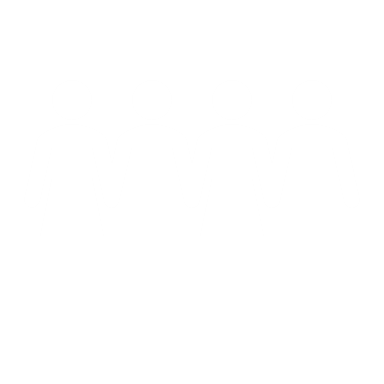 Population - Residents & Households
Slough’s population in the 2021 Census was 158,500. This is an increase of 13.0% from 2011, compared to increases of 7.5% in the South East and 6.6% in England. This growth is also larger than our neighbouring authorities:
Buckinghamshire - 9.5%
Hillingdon – 11.7%
Spelthorne – 7.7%
Windsor & Maidenhead – 6.2%
Slough is now the 127th largest local authority by total population size, up 13 places from 2011.

There are now 52,423 households in Slough containing at least one person – a growth of only 3.3% on 2011, compared to 6.1% in England and Wales.

Slough has a mean household size of 3 people per household. This is the largest mean household size in England and Wales. The mean for England and Wales is 2.4.
Slough population: 158,500
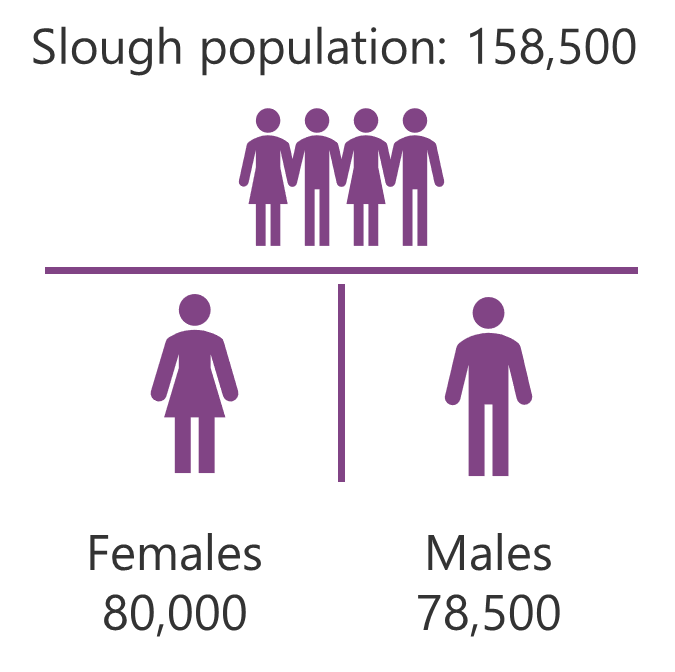 Females
80,005
(50.5%)
Males
78,495
(49.5%)
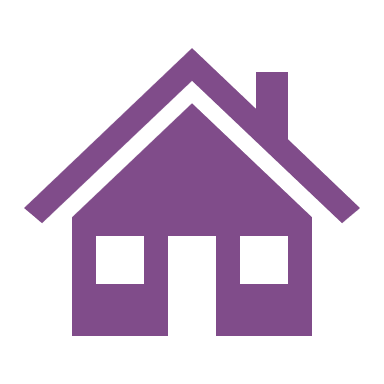 52,423 Households
3 people per Household
7
[Speaker Notes: Sources: Census 2021 and 2011.]
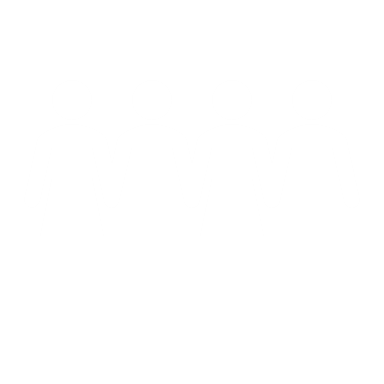 Population - Density
Slough is the third most densely populated LA in the South East, with 4,871 usual residents per square kilometre (48.7 per hectare compared to 45.8 in 2011, South East: 4.87, England: 4.34). 

This is the equivalent of around 35 people living on each football pitch-sized area of land, compared to an average of just 3 across England.

Slough is the fifth most densely populated Local Authority outside of London.

Slough has the third smallest population within Berkshire but is the most densely populated.
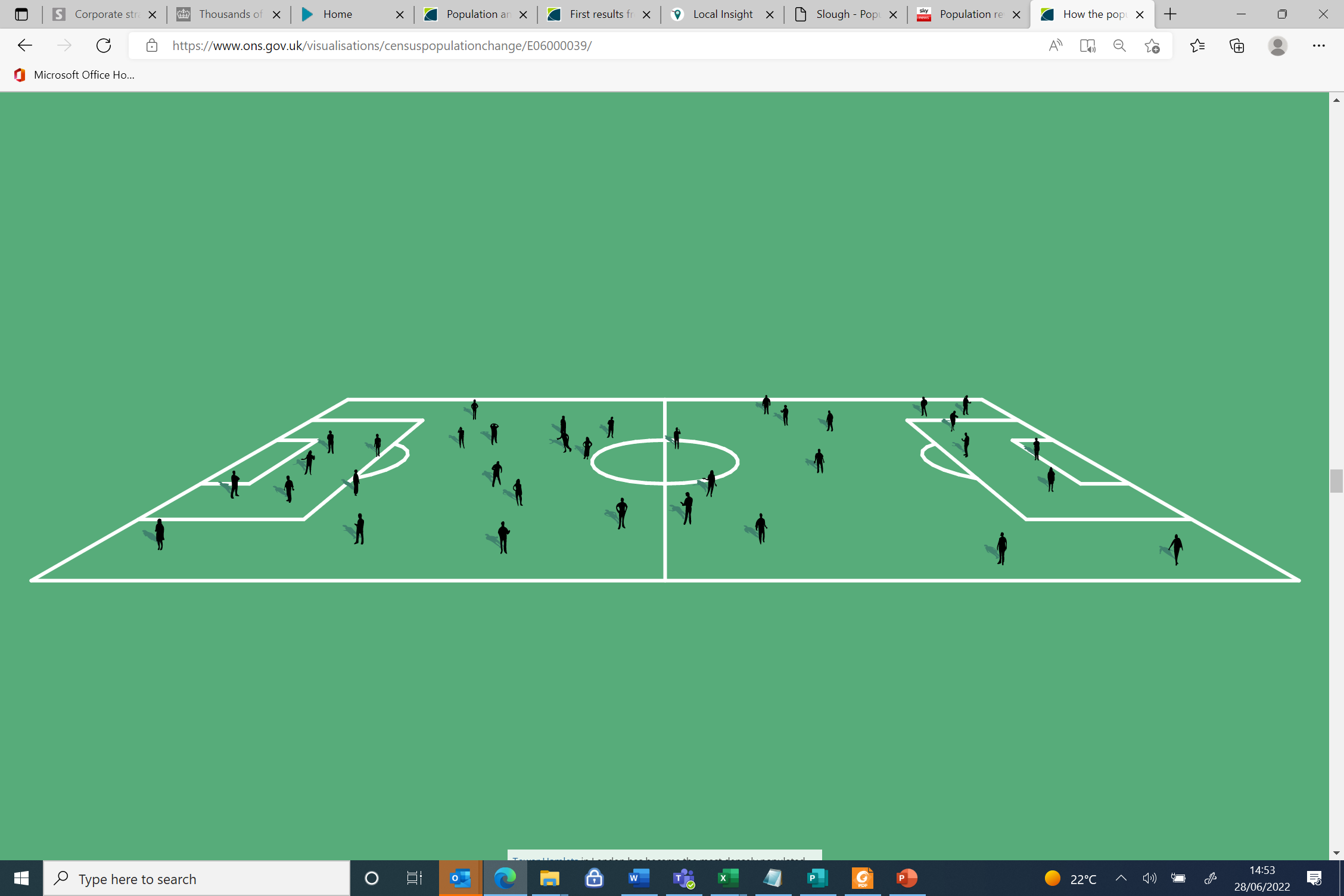 8
[Speaker Notes: Sources: Census 2021 and 2011.]
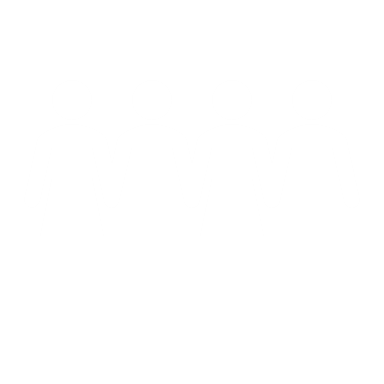 Population - Age
25% of Slough’s residents are aged 0-15, 65.4% are aged 16-64, and 9.7% are aged 65 or over. 

Slough’s average age is 34, compared to 41 for the South East and 40 for England.

Slough has the second highest proportion of children aged 15 or under in England and Wales, behind only Barking and Dagenham.
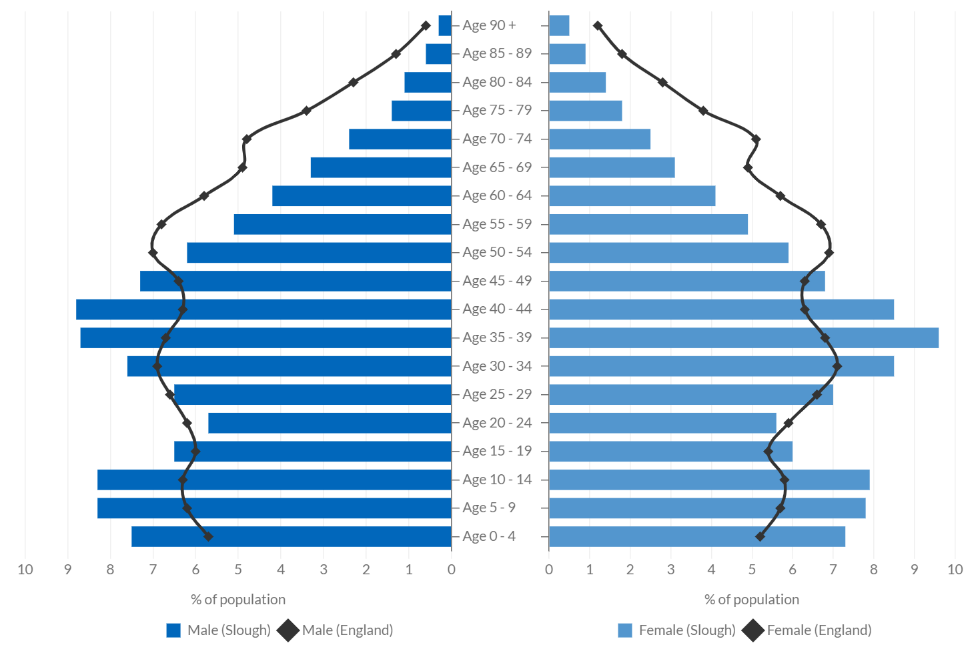 9
[Speaker Notes: Sources: Census 2021.]
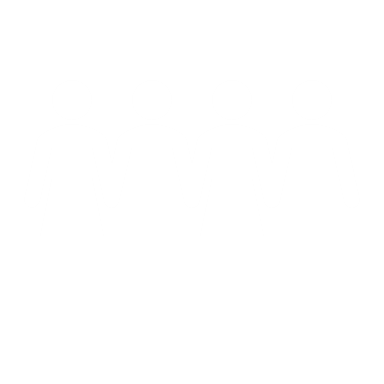 Population – Country of Birth (Broad)
56% of Slough’s population were born in the UK, 24.3% were born in the Middle East and Asia, and 12.0% were born in the EU.
10
[Speaker Notes: Sources: Census 2021 and 2011.]
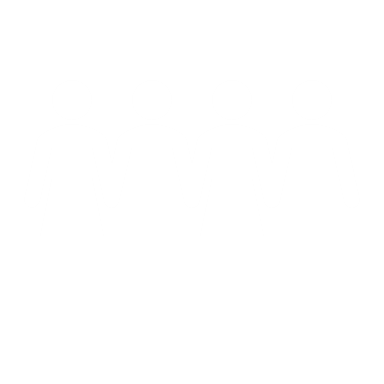 Population – Country of Birth (Detailed)
After England, the most selected countries of birth for residents in Slough were: 
India
Pakistan
Poland
Romania
Kenya

10.5% of Slough’s population arrived in the UK aged 0-15, 33.2% arrived aged 16-64, and 0.3% arrived aged 65 or over. 

64.1% of the migrant population in Slough have resided in the UK for 10 or more years, 15.6% for 5-9 years, 11.3% for 2-4 years, and 9% for less than 2 years.
11
[Speaker Notes: Source: Census 2021.]
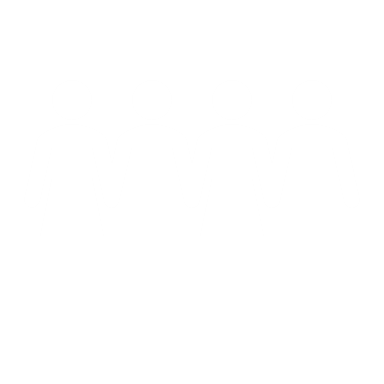 Population – Ethnicity (1)
46.7% of Slough’s population are from Asian ethnic groups and 36.0% are from White ethnic groups.
12
[Speaker Notes: Sources: Census 2021 and 2011.]
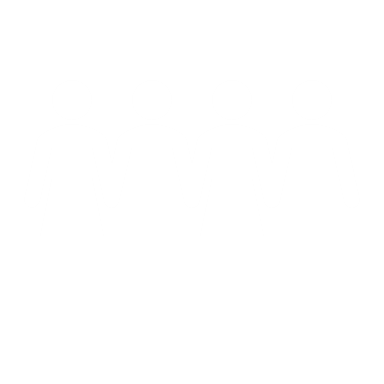 Population – Ethnicity (2)
13
[Speaker Notes: Source: Census 2021. 

Data Quality Info: There have been many changes to the detailed ethnic group categories used since the 2011 census, including the addition of several new categories for the 2021 census (bringing the total to 287 groups). This change is due to the new “search-as-you-type” function introduced for the 2021 census which made it easier for people to self-identify. These changes to the categories make it difficult to make direct and accurate comparisons between groups from the two censuses. Therefore, only the 2021 data is presented here.]
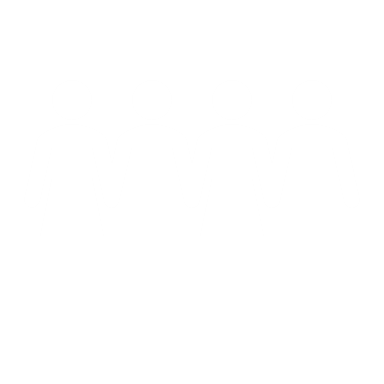 Population – National identity
23% of Slough’s population identify as a non-UK identity only
7,767 people (4.9%) identify as Polish only
6,866 (4.3%) identify as Indian only
3,828 (2.4%) identify as Pakistani only
3,295 (2.1%) identify as Romanian only
14
[Speaker Notes: Sources: Census 2021 and 2011. 

1Data Quality Info: The ONS has noted that while the increase in the number of residents describing their national identity as "British" and the decrease in the number describing their identity as "English" may partly reflect true change, it is most likely to be a result of the changes to the question structure where "British" became the first response option listed in 2021 for England only.]
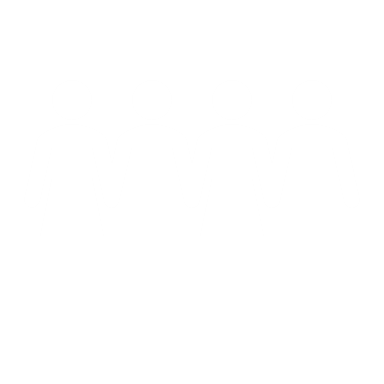 Population - Language
72.7% of Slough’s population aged 3 and over speak English as their main language (England: 90.8%).

68 people in Slough use a Sign Language as their main language (57 use BSL).

Of those that did not speak English as their main language in Slough, 42.8% can speak English very well, which is an increase of 34% from 2011.
15
[Speaker Notes: Sources: Census 2021 and 2011. 

This data only applies to residents aged 3 or over.]
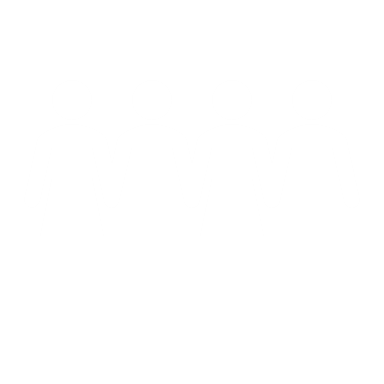 Population - Religion
The number of Christians in Slough has decreased by 12.2% since 2011, while the number of Muslims has increased by 42.9% and the number of Sikhs has increased by 20.8%.

Slough has the 11th fewest people nationally who stated they have no religion (13.1% of Slough’s population, compared to 36.7% for England).
16
[Speaker Notes: Sources: Census 2021 and 2011.]
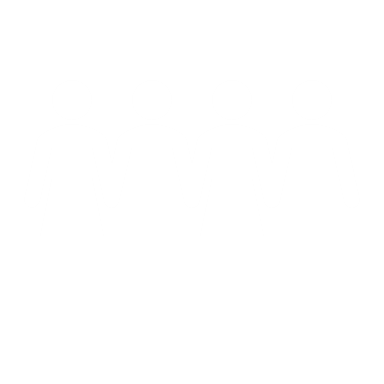 Population - Sexual orientation & gender identity
1.9% of Slough’s population identified as an LGB+ orientation (lower than the England average of 3.2%). 

0.9% of Slough’s population identified as a different gender to their sex registered at birth (same as the England average).
17
[Speaker Notes: Source: Census 2021. 

Sexual Orientation
People were asked “Which of the following best describes your sexual orientation?”. The different sexual orientations that people could choose from included:
straight or heterosexual
gay or lesbian
bisexual
other sexual orientation
If they selected “Other sexual orientation”, they were asked to write in the sexual orientation with which they identified. 

ONS Glossary
Sexual orientation: Sexual orientation is an umbrella term covering sexual identity, attraction, and behaviour. For an individual respondent, these may not be the same. For example, someone in an opposite-sex relationship may also experience same-sex attraction, and vice versa. This means the statistics should be interpreted purely as showing how people responded to the question, rather than being about whom they are attracted to or their actual relationships. 
The ONS did not provide glossary entries for individual sexual orientation categories because individual respondents may have differing perspectives on the exact meaning.

Gender Identity
People were asked “Is the gender you identify with the same as your sex registered at birth?”, and had the option of selecting either “Yes” or “No”. If they selected “No”, they had the option to write in their specific gender identity.

1Many people who selected that their gender identity is different from their sex registered at birth did not write in a specific identity. This was the same nationally, not just in Slough.

ONS Glossary
Gender identity: Gender identity refers to a person’s sense of their own gender, whether male, female or another category such as non-binary. This may or may not be the same as their sex registered at birth.
Gender identity different from sex registered at birth but no specific identity given: These are people who answered “No” to the question “Is the gender you identify with the same as your sex registered at birth?” but did not write in a gender identity.
Non-binary: Someone who is non-binary does not identify with the binary categories of man and woman. In these results the category includes people who identified with the specific term “non-binary” or variants thereon. However, those who used other terms to describe an identity which was neither specifically man nor woman have been classed in “All other gender identities”.
Trans man: A trans man is someone who was registered female at birth, but now identifies as a man.
Trans woman: A trans woman is someone who was registered male at birth, but now identifies as a woman.]
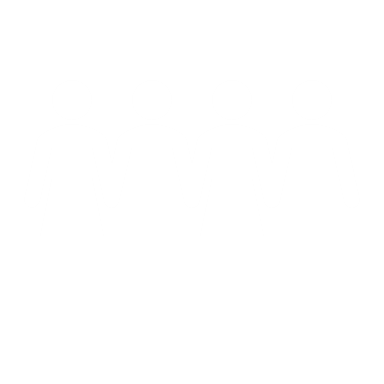 Population – Deprivation (1)
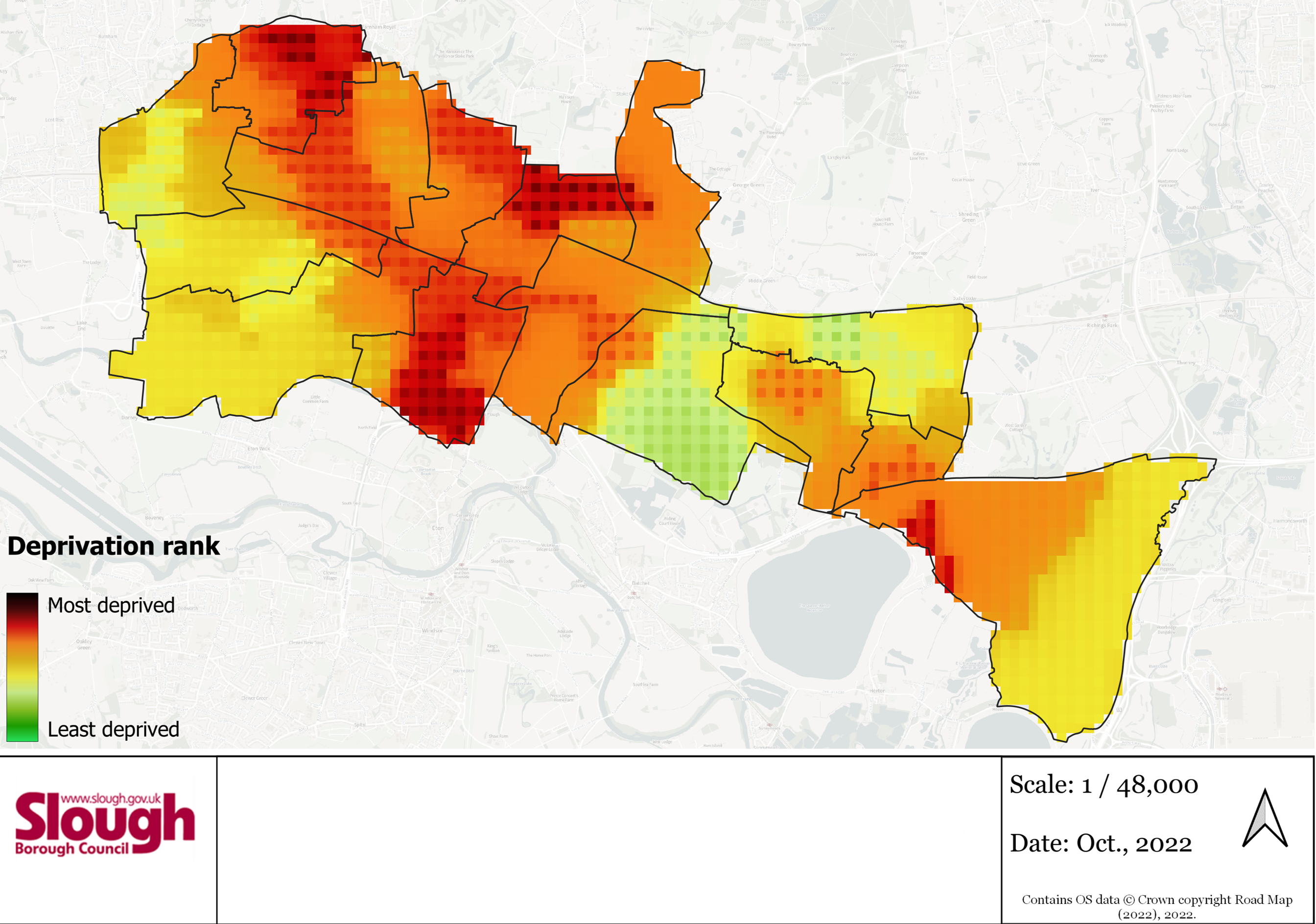 Slough is more deprived than the England average on the 2019 Index of Multiple Deprivation (IMD).


71% of Slough’s Lower-tier Super Output Areas (LSOAs) fall below the national average of the IMD. 


There are particularly severe pockets in Britwell, Chalvey, Wexham Lea, and Colnbrook with Poyle.
Index of Multiple Deprivation as a relative deprivation rank for England, in Slough.
18
[Speaker Notes: Source: Indices of Deprivation, 2019.

1 LSOA = an average of 1,500 people or 650 households.]
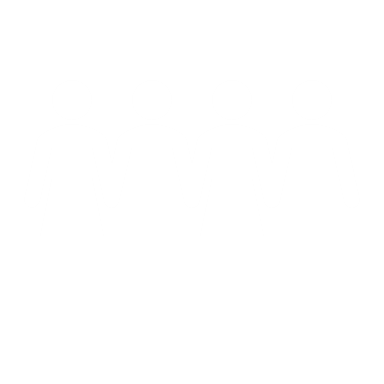 Population – Deprivation (2)
30,240 households in Slough (57.7%) are deprived in one or more dimension (compared to 51.6% in England). This is a decrease of 8% from 2011, when it was 65.1%.

The number of households deprived in one dimension has increased by 4%, but there has been a 24% decrease in households deprived in two or more dimensions and a 25% increase in households that are not deprived in any dimension.
19
[Speaker Notes: Sources: Census 2021 and 2011.]
Health Inequalities in Slough
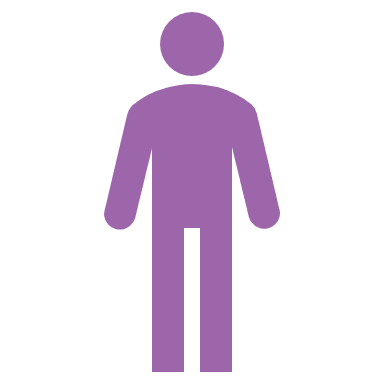 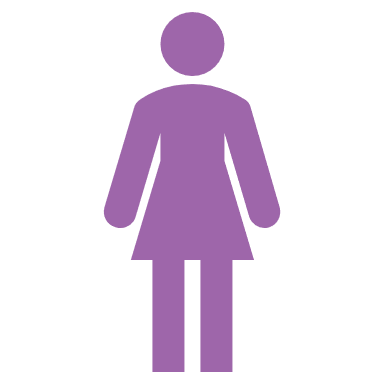 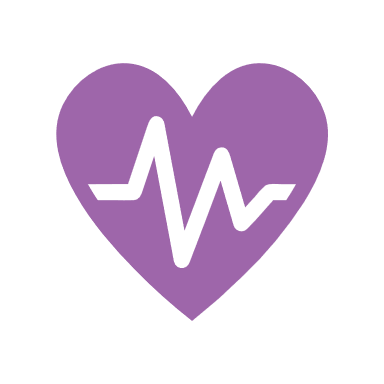 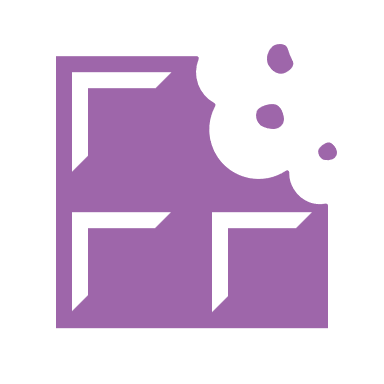 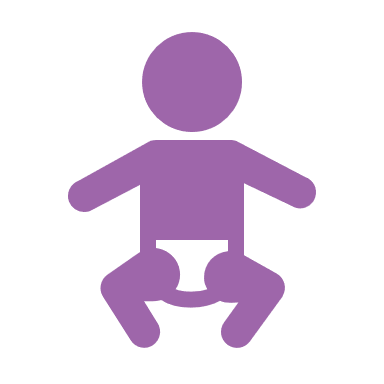 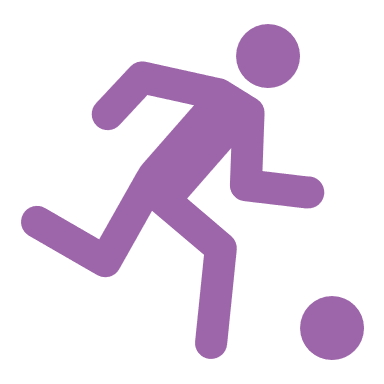 20
[Speaker Notes: Source: OHID, Fingertips Public Health Data.  

Healthy life expectancy = The number of years a person can typically expect to live in full health without disabling illness or injury.]
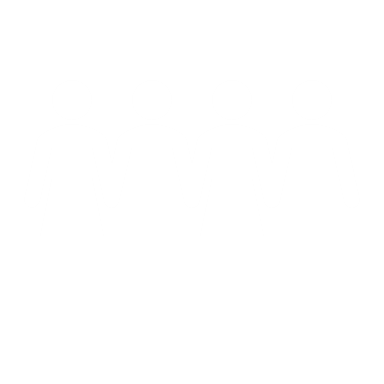 Population - General health
Over half of Slough’s population reported “very good” health in 2021. This proportion has increased since 2011.

Slough has a smaller proportion of residents reporting they have “very good” health than the England average and a slightly larger proportion of residents with “good” or “fair” health.
21
[Speaker Notes: Sources: Census 2021 and 2011. 

Data Quality Info: Census 2021 was conducted during the coronavirus (COVID-19) pandemic. This may have influenced how people perceive and rate their health and therefore may have affected how people chose to respond. 

1Standardisation of the health data: This slide uses age-standardised proportions for the graph and non-standardised counts for the table. When comparing between time periods (i.e., 2011 and 2021) or geographical areas (i.e., Slough and England), the ONS recommends using the age-standardised proportions in the graph. Age-standardisation mathematically adjusts the data to have the same age structure as a “standard population”. This gives the two groups the same age distribution structure to allow for comparisons between the groups, represented as a percentage. This will allow for comparisons between the 2021 and 2011 census and between Slough and the England average. For more information on age-standardisation, please read: https://blog.ons.gov.uk/2023/01/19/age-standardising-data-what-does-this-mean-and-why-does-it-matter/]
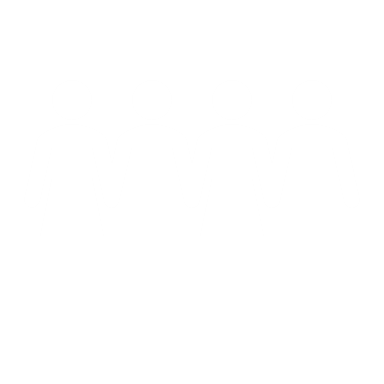 Population - General wellbeing
Slough has similar average scores for anxiety and happiness to the South East and England averages, but has lower average scores for life satisfaction and feeling that the things they do are worthwhile. 

Slough has smaller proportions of people with “very good” ratings for anxiety, happiness, life satisfaction, and feeling worthwhile than the England average, but has higher proportions of “good” ratings. 

Slough has smaller proportions of “poor” ratings for anxiety and happiness than the England average, but slightly higher proportions for “poor” life satisfaction and feeling worthwhile.
22
[Speaker Notes: Source: Annual Population Survey 2020/21.

A high score for happiness, life satisfaction and worthwhile relates to positive wellbeing, while a high score for anxiety relates to poor wellbeing.  

People were asked to rate on a 0-10 scale (0 is “not at all” and 10 is “completely”): 
Overall, how satisfied are you with your life nowadays?
Overall, to what extent do you feel that the things you do in your life are worthwhile?
Overall, how happy did you feel yesterday?
Overall, how anxious did you feel yesterday?

These scores were then categorised as “very good”, “good”, “fair” or “poor” based on the following thresholds. 
For happiness, life satisfaction, and worthwhile: 
Very good = 9-10
Good = 7-8
Medium = 5-6
Poor = 0-4
For anxiety: 
Very good = 0-1
Good = 2-3
Fair = 4-5
Poor = 6-10]
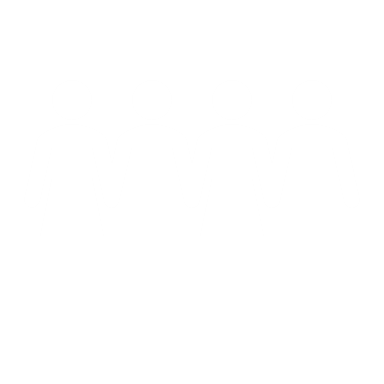 Population – Disability (1)
The proportion of disabled people in Slough has decreased since 2011. However, it is important to note that the ONS has changed the way it identifies disabled people2, which may have impacted the number of people identified as disabled in the data. 

Slough has a smaller proportion of disabled people than the England average.
23
[Speaker Notes: Sources: Census 2021 and 2011. 

1Standardisation of the disability data: This slide uses age-standardised proportions for the disability graph and non-standardised counts for the disability table. When comparing between time periods (i.e., 2011 and 2021) or geographical areas (i.e., Slough and England), the ONS recommends using the age-standardised proportions in the graph. Age-standardisation mathematically adjusts the data to have the same age structure as a “standard population”. This gives the two groups the same age distribution structure to allow for comparisons between the groups, represented as a percentage. This will allow for comparisons between the 2021 and 2011 census and between Slough and the England average. For more information on age-standardisation, please read: https://blog.ons.gov.uk/2023/01/19/age-standardising-data-what-does-this-mean-and-why-does-it-matter/

2Data Quality Info: Caution should be taken when making comparisons between 2011 and 2021 because of changes in question wording, response options, and the way the ONS identifies disabled people, which may have had an impact on the number of people identified as disabled. The question was changed in order to collect data that more closely aligned with the definition of disability in the Equality Act 2010. The Equality Act defines an individual as disabled if they have a physical or mental impairment that has a substantial and long-term negative effect on their ability to carry out normal day-to-day activities. Additionally, Census 2021 was undertaken during the coronavirus (COVID-19) pandemic, which may also have influenced how people perceive their health status and activity limitations and therefore may affect how people chose to respond.]
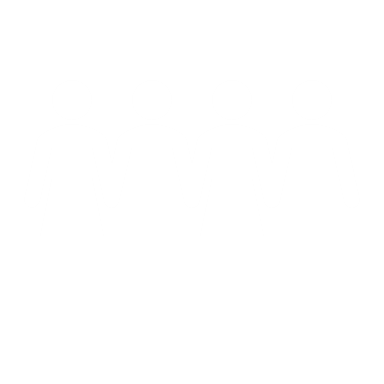 Population – Disability (2)
Slough has a smaller proportion of households with disabled residents than the England average. 

The number of households with one or more disabled people has decreased since 2011. However, it is important to note that the ONS has changed the way it identifies disabled people2 since 2011, which may have impacted the number of people identified as disabled in the data.
24
[Speaker Notes: Sources: Census 2021 and 2011. 

1This data does not need to be age-standardised as it is uses the number of households, not residents, and therefore is not affected by differences in the age structure of populations. 

2Data Quality Info: Caution should be taken when making comparisons between 2011 and 2021 because of changes in question wording, response options, and the way the ONS identifies disabled people, which may have had an impact on the number of people identified as disabled. The question was changed in order to collect data that more closely aligned with the definition of disability in the Equality Act 2010. The Equality Act defines an individual as disabled if they have a physical or mental impairment that has a substantial and long-term negative effect on their ability to carry out normal day-to-day activities. Additionally, Census 2021 was undertaken during the coronavirus (COVID-19) pandemic, which may also have influenced how people perceive their health status and activity limitations and therefore may affect how people chose to respond.]
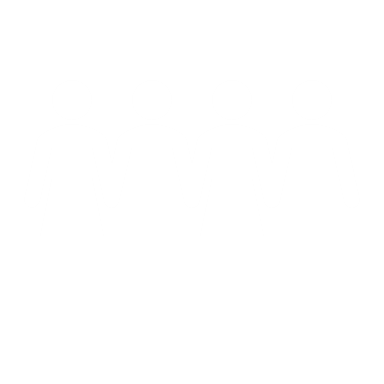 Population – Unpaid care
The proportion of residents providing 1-19 hours of unpaid care a week has decreased since 2011, but the proportion of residents providing 20-49 hours has increased slightly. 

Slough has a smaller proportion of residents providing 19 hours or less of unpaid care a week than the England average.
25
[Speaker Notes: Sources: Census 2021 and 2011. 

1Standardisation of the unpaid care data: This slide uses age-standardised proportions for the graph and non-standardised counts for the table. When comparing between time periods (i.e., 2011 and 2021) or geographical areas (i.e., Slough and England), the ONS recommends using the age-standardised proportions in the graph. Age-standardisation mathematically adjusts the data to have the same age structure as a “standard population”. This gives the two groups the same age distribution structure to allow for comparisons between the groups, represented as a percentage. This will allow for comparisons between the 2021 and 2011 census and between Slough and the England average. For more information on age-standardisation, please read: https://blog.ons.gov.uk/2023/01/19/age-standardising-data-what-does-this-mean-and-why-does-it-matter/]
Wider Determinants of Health
26
Wider determinants of health
The wider determinants of health are a diverse range of social, economic and environmental factors which influence people’s mental and physical health.


Relative contribution of determinants of health:
30% - Health Behaviours
40% - Socio-economic Factors
20% - Clinical Care
10% - Built Environment 


The Public Health Outcomes Framework uses these six domains to map these determinants.
Public Health Outcomes Framework
27
[Speaker Notes: More information on the PHOF wider determinants of health can be found here: https://fingertips.phe.org.uk/profile/wider-determinants]
Built & natural environment
Education
Work & Labour Market
Health & Wellbeing
Vulnerability
Crime
Income
28
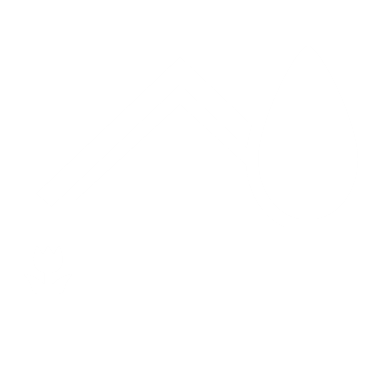 Built & Natural Environment – Household size
There are 52,423 households in Slough. 
Slough has the largest average household size in England and Wales at 3 people per household (England: 2.4).
There has been an increase of 49% in the number of households with 7 people and an increase of 92% in the number of households with 8 or more people. 
There are now 2,078 households consisting of 7 or more people.
29
[Speaker Notes: Sources: Census 2021 and 2011.]
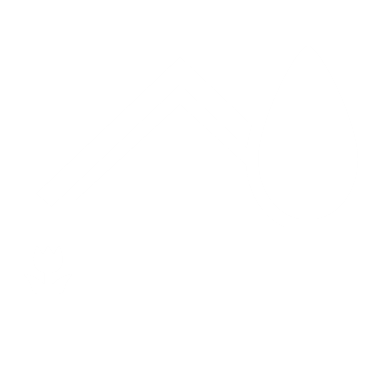 Built & Natural Environment - Overcrowding
15.8% of households in Slough are overcrowded (England: 4.3%). 
Slough has a higher proportion of 1 bedroom households (18.5%) than the England average (11.6%).
Slough has a smaller proportion of households with 4 or more bedrooms (Slough: 16.9%, England: 21.1%).
Under-occupied
Overcrowded
30
[Speaker Notes: Sources: Census 2021 and 2011. 

Occupancy Ratings
This is a measure of whether a home is overcrowded or under-occupied. 
An occupancy rating of:
+1 or more implies that a household’s accommodation has more rooms than required (under-occupied)
0 suggests that a household’s accommodation has an ideal number of rooms
-1 or less implies that a household’s accommodation has fewer rooms than required (overcrowded)

The number of rooms the household requires uses a formula that states that:
- one-person households require three rooms, comprised of two common rooms and one bedroom
- two-or-more person households require a minimum of two common rooms and a bedroom for each person in line with the bedroom standard

The people who should have their own room according to the bedroom standard are:
- married or cohabiting couples
- single parents
- people aged 16 years or over
- pairs of same-sex persons aged 10 to 15 years
- people aged 10 to 15 years who are paired with a person aged under 10 years of the same sex
- pairs of children aged under 10 years, regardless of their sex
- people aged under 16 years who cannot share a bedroom with someone in 4, 5 or 6 above]
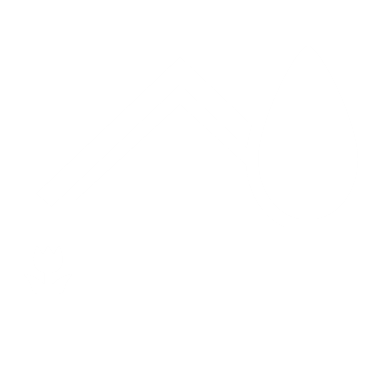 Built & Natural Environment - Tenure
Slough has a lower proportion of households that outright own their homes than the South East and England averages and the lowest proportion in the South East. 

The proportion of households that own their home on a mortgage or loan is the same as England.

Slough has a higher proportion of households renting their homes than the South East and England averages.

The number of households renting privately has increased by 30% since 2011.
31
[Speaker Notes: Sources: Census 2021 and 2011.]
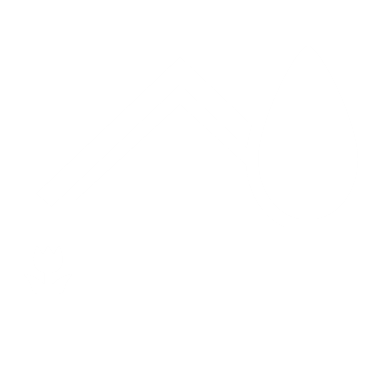 Built & Natural Environment – Accommodation & affordability
Slough has fewer detached houses/bungalows than the South East and England averages and more purpose-built blocks of flats/tenements and terraced houses/bungalows.
The average house price in Slough is 10.2 times the average earnings.
32
[Speaker Notes: Sources: 
Accommodation type: Census 2021.
UK house price index: HM Land Registry, November 2022.
Housing affordability: ONS, March 2022.

Housing affordability ratio: Ratio of house prices to residence based earnings, calculated by dividing house prices by gross annual earnings. This serves as an indicator of relative affordability. A higher ratio indicates that on average, it is less affordable for a resident to purchase a house in their local authority district. Conversely, a lower ratio indicates higher affordability in a local authority. While there are many more factors that influence affordability, the simple ratio provides an overview of geographic differences across England and Wales.]
Slough has higher proportions of people claiming housing benefit and households with no central heating than the South East and England averages. 

Slough has a higher proportion of households with no car than the South East average but lower than the England average.
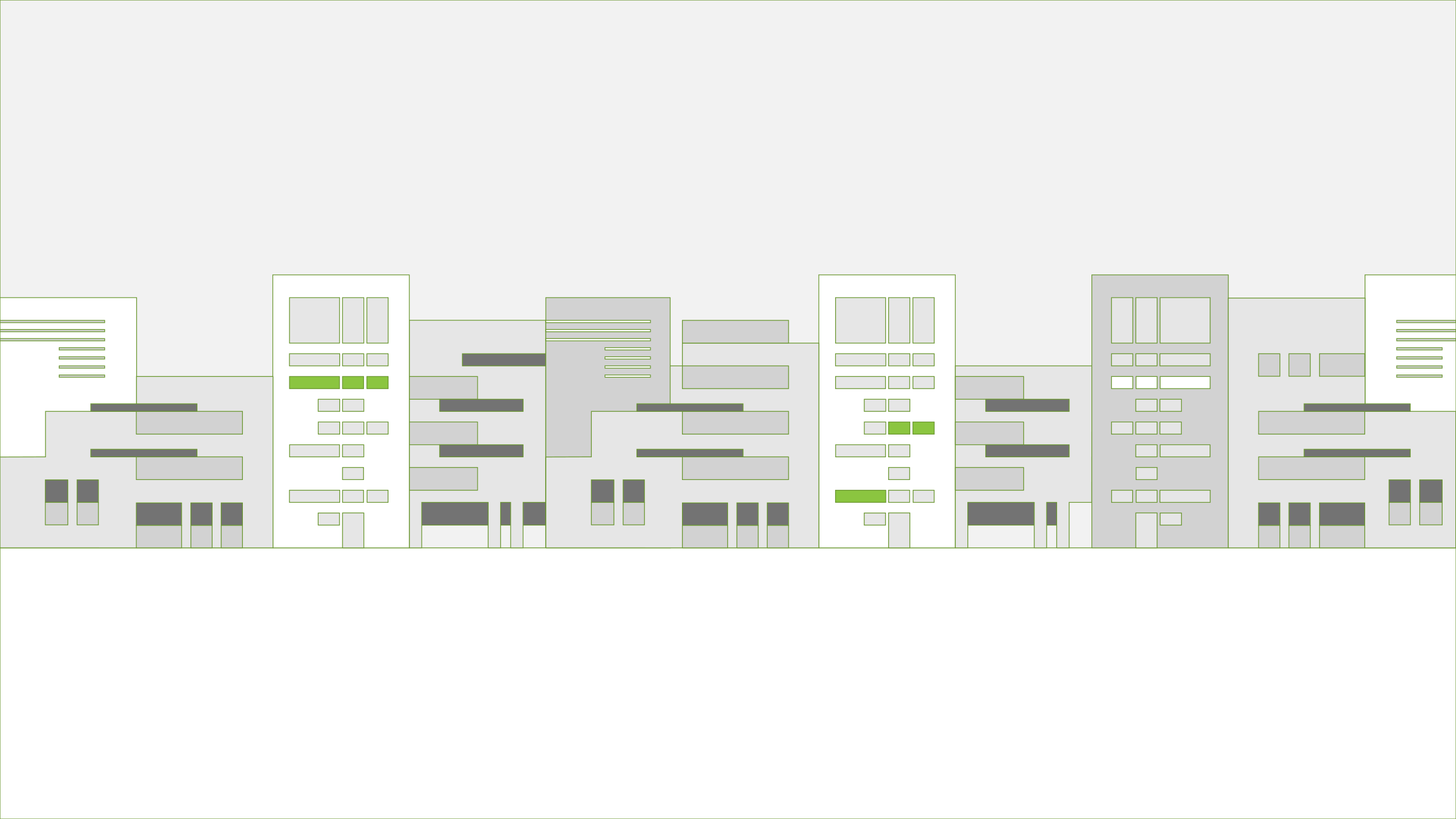 Built & Natural Environment – Housing benefit, central heating, and car availability
33
[Speaker Notes: Sources: 
Housing benefit: DWP, November 2022.
Central heating and car availability: Census 2021.]
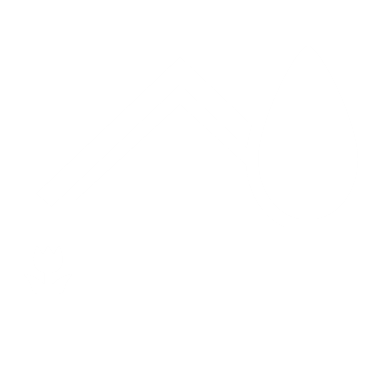 Built & Natural Environment - Deprivation
Slough is more deprived than the England average for barriers to housing and services in the 2019 indices of deprivation and is much more deprived than the average for wider barriers (i.e., overcrowding, homelessness, housing affordability). Slough is also more deprived than the England average for living environment (e.g., condition of home, air quality).
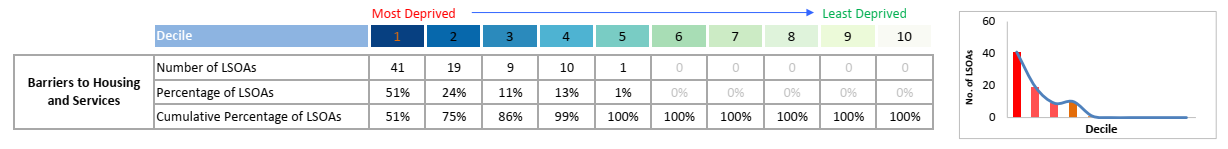 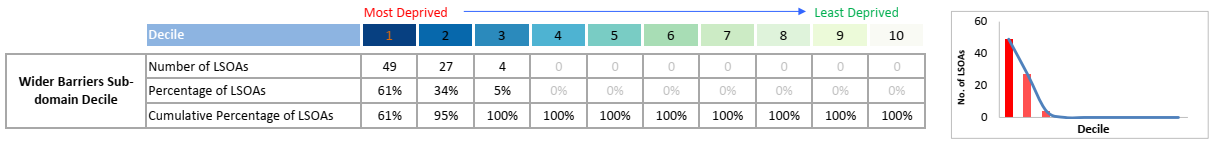 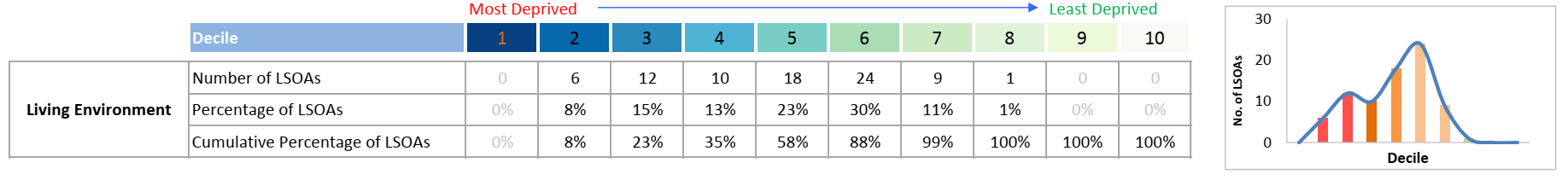 34
[Speaker Notes: Source: Indices of Deprivation, 2019.]
Green spaces and air quality
Slough has 240 hectares of green space (7.4% of the borough, England: 2.2%). 



98 hectares of this is public parks and gardens (3% of the borough, England: 0.8%). 



However, Slough has higher than average concentrations of Benzene, Nitrogen Dioxide, Particulates and Sulphur Dioxide. 

6.3% of mortality in Slough is attributable to particulate air pollution (England: 5.5%).
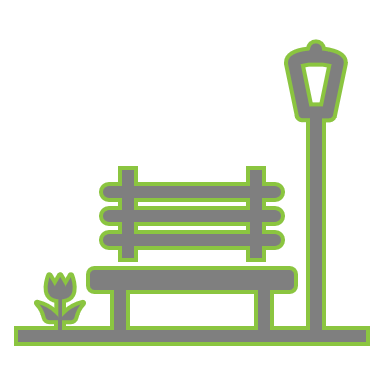 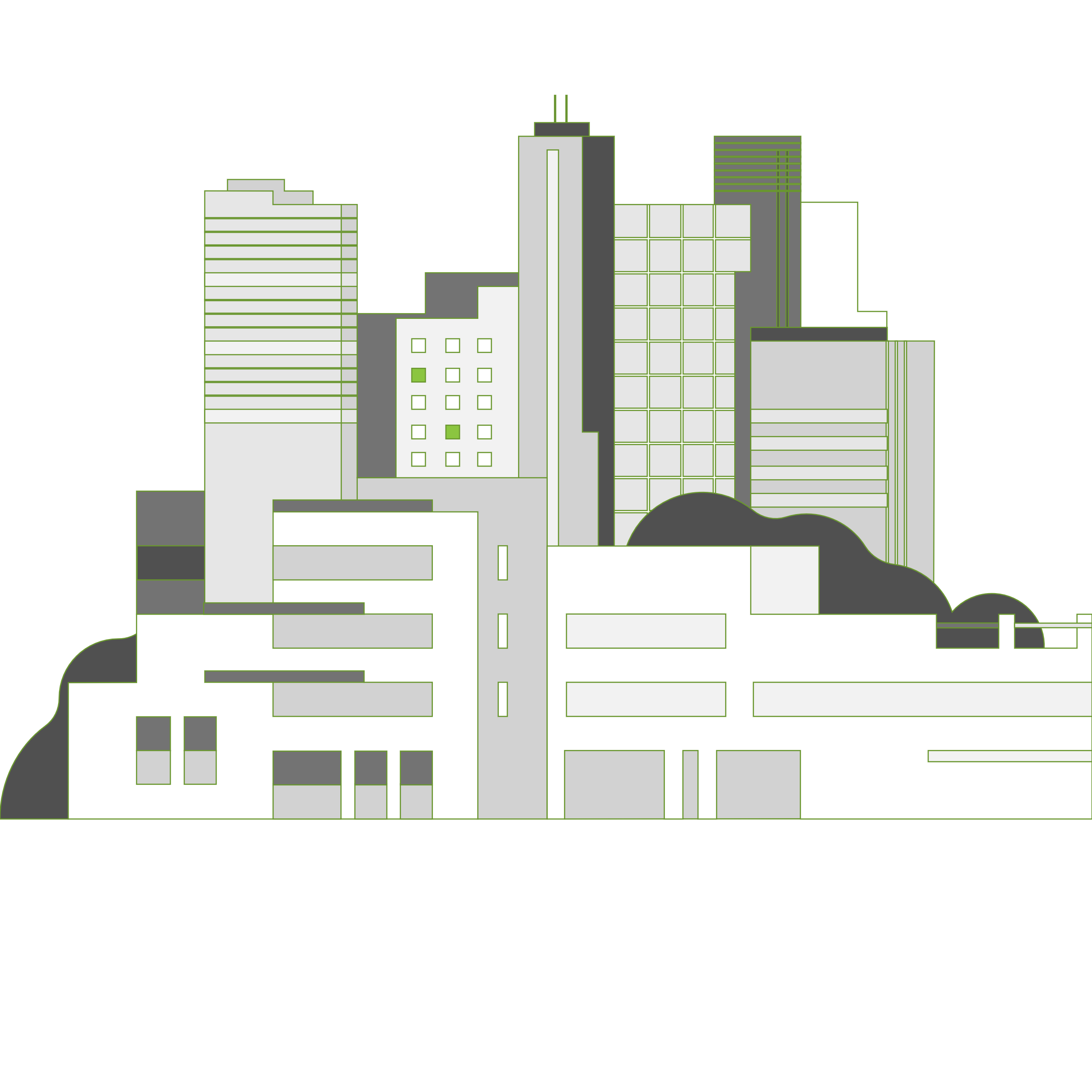 35
[Speaker Notes: Sources: 
Green spaces: Ordnance Survey, 2017. 
Air pollution concentrations: DEFRA, 2022.
Mortality attributable to air pollution: OHID, Fingertips Public Health Data, 2021.]
Built & natural environment
Education
Work & Labour Market
Health & Wellbeing
Vulnerability
Crime
Income
36
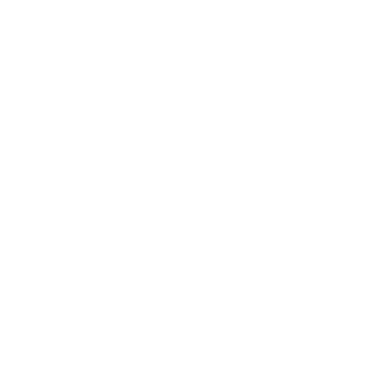 Work & Labour Market – Economic activity
67% of Slough’s population are economically active (England: 60.9%) and 33% are economically inactive (England: 39.1%)

There has been a larger increase in the number of economically inactive people (+47%) than economically active people (+8%) since 2011.
37
[Speaker Notes: Sources: Census 2021 and 2011. 

This data only applies to those aged 16 or over. 

”Economically active” includes people on furlough during the census, as they were considered to be “temporarily away from work”. However, it is possible that some people on furlough may have identified as economically inactive and increased the number of people recorded as economically inactive. 
”Active: unemployed” people were looking for work and could start work within two weeks or were waiting to start a job they had been offered and accepted. 
”Economically inactive” people did not have a job and either were not looking for work or could not start work within two weeks.]
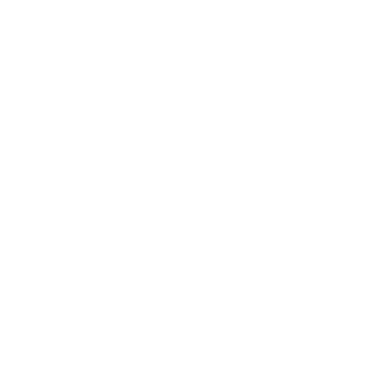 Work & Labour Market – Unemployment & job density
Slough is more deprived than the South East average but less than the England average for employment in the 2019 indices of deprivation.

Slough has a higher proportion of people claiming unemployment benefit than the South East and England averages.

Slough a higher job density than South East and England averages.
38
[Speaker Notes: Sources: 
Unemployment benefit: DWP, January 2023.
Job density: BRES, November 2022.]
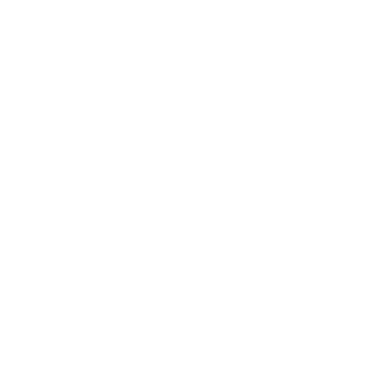 Work & Labour Market - Industry
There have been increases of 25% or more in the number of residents working in human health and social work activities, information and communication, education, and construction industries since 2011.
39
[Speaker Notes: Sources: Census 2021 and 2011.

This data only applies to those aged 16 or over and in employment. 
This data is the industry worked in by people that live in Slough. Please note, it does not tell us if residents work in these industries within Slough or travel to work outside of Slough. It also does not include people who work in Slough but live outside of Slough.
The data uses the UK Standard Industrial Classification (SIC), 2007.]
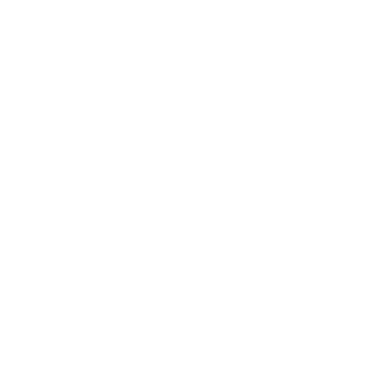 Work & Labour Market - Occupation
There has been a 152% increase in the number of residents working in professional occupations.

There has been a 42% decrease in sales and customer service occupations.
40
[Speaker Notes: Sources: Census 2021 and 2011.

This data only applies to those aged 16 or over and in employment. 
This data is the occupation worked in by people that live in Slough. Please note, it does not tell us if residents work in these occupations within Slough or travel to work outside of Slough. It also does not include people who work in Slough but live outside of Slough.
The data uses the Standard Occupational Classification (SOC), 2020.]
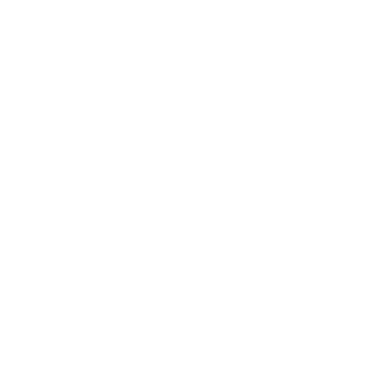 Work & Labour Market - Salaries
In January 2023, the median salary of advertised jobs in Slough was £35,000.
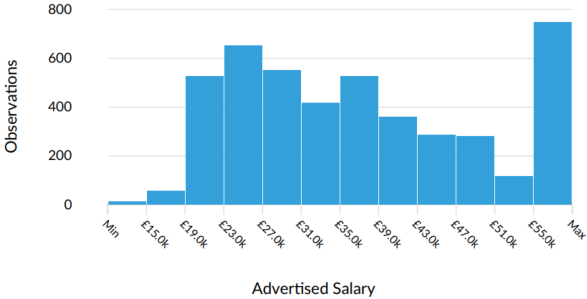 The median salary for current SBC employees is £30,095.
41
[Speaker Notes: Source: Fedcap/Lightcast employment statistics, January 2023]
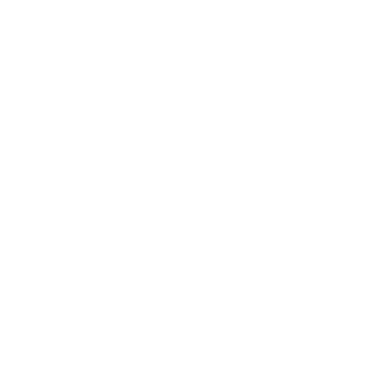 Work & Labour Market – Vacancies (1)
Top companies posting job adverts in Slough (Oct 2022 – Dec 2022)
42
[Speaker Notes: Source: Fedcap Employment/Lightcast employment statistics, January 2023

There were 28,767 total job postings from October 2022 to December 2022, of which 12,121 were unique (there may be multiple postings for one unique position). 
The average posting intensity for all other occupations and companies in this region is 2:1, meaning that for every 2 postings there is 1 unique job posting. An intensity of 2:1 indicates that they are putting average effort toward hiring for this position. A higher intensity indicates that more effort is being put in to hiring for a position.]
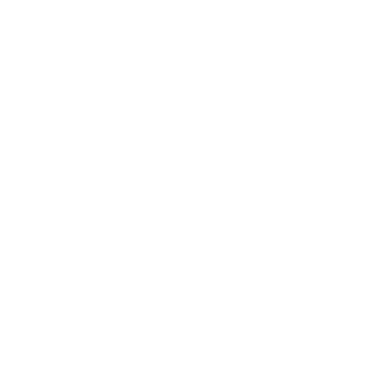 Work & Labour Market – Vacancies (2)
Top occupations in job adverts in Slough (Oct 2022 – Dec 2022)
43
[Speaker Notes: Source: Fedcap Employment/Lightcast employment statistics, January 2023

There were 28,767 total job postings from October 2022 to December 2022, of which 12,121 were unique (there may be multiple postings for one unique position). 
The average posting intensity for all other occupations and companies in this region is 2:1, meaning that for every 2 postings there is 1 unique job posting. An intensity of 2:1 indicates that they are putting average effort toward hiring for this position. A higher intensity indicates that more effort is being put in to hiring for a position.]
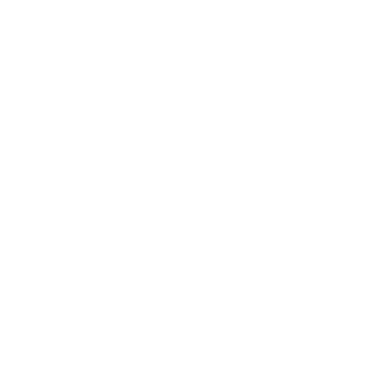 Work & Labour Market - Skills
Top specialised and common skills in job adverts in Slough (Oct – Dec 2022)
44
[Speaker Notes: Source: Fedcap Employment/Lightcast employment statistics, January 2023

This data provides insight into the supply and demand of relevant skills by comparing the frequency of skills present in job postings against skills present in today's workforce. Along with Lightcast's job posting analytics, this comparison uses Lightcast's dataset of more than 100M online resumés and profiles. All resumés and profiles used in these comparisons have been updated within the last three years.]
Built & natural environment
Education
Work & Labour Market
Health & Wellbeing
Vulnerability
Crime
Income
45
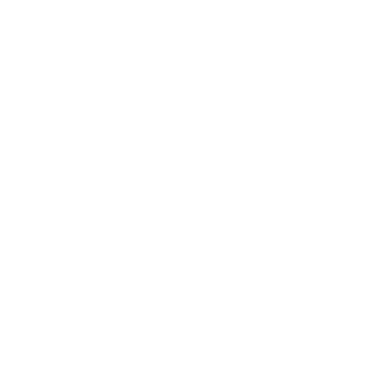 Vulnerability – Family income, fuel poverty & loneliness
Slough has the highest proportions of children in relative and absolute low income families and pensioners in poverty in Berkshire and has higher proportions than the South East and England averages.

5,180 households were estimated to live in fuel poverty in 2020. Analysis from Frimley Health and Care estimates a significantly higher proportion of the population is at risk.

Slough scored as more vulnerable than the South East average but less than the England average on the Hardship Fund Vulnerability Index.

Slough has a higher rate of loneliness than the South East and England averages.
46
[Speaker Notes: Sources: 
Low income families: DWP, 2020/21.
Pension credit: DWP, May 2022.
Fuel poverty: DBEIS, 2020.
Hardship fund vulnerability index: British Red Cross, June 2020.
Loneliness index: ONS/NHS/Red Cross, 2019.

Hardship Vulnerability Fund index score: a higher score means more vulnerable.
Loneliness Index: based on the number of GP prescriptions for loneliness - a lower score means a higher rate of loneliness (i.e., more prescriptions).]
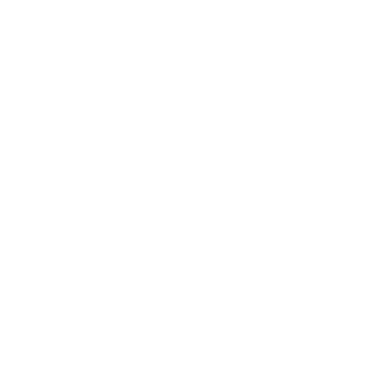 Vulnerability - Homelessness
Slough has a rising number of homeless households and people living in Temporary Accommodation.
There are key challenges around housing supply stock availability and affordability. 
The private rented sector is being placed under pressure due to no fault evictions (section 21) and additional expense for landlords, leading many to sell.
The voluntary sector are reporting a significant increase in people struggling with bills and the cost of living.
Around 70% of rough sleepers in Slough currently have No Recourse to Public Funds.
47
[Speaker Notes: Source: SBC.]
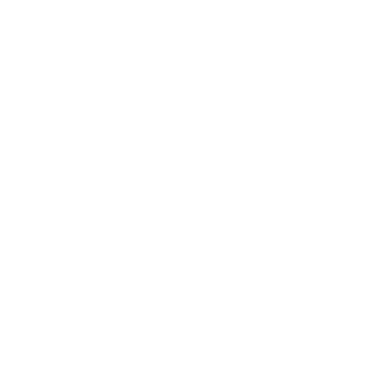 Vulnerability – Support
In 2022, Slough Foodbank provided 601 fuel vouchers (97% increase from 2021) and 4,183 food vouchers (19% increase from 2021). 
In Jan. 23, Slough Foodbank provided 1,050 food parcels (55% increase from Jan. 22).

Citizens Advice East Berkshire have reported a significant increase in demand:
№ of clients: doubled.
№ w. debt issues: doubled.
№ w. fuel debt: tripled.
№ seeking benefits advice: 50% increase

In Dec. 22 – Feb. 23, Citizens Advice East Berkshire gave advice to 365 people:
62% were women
56% were disabled or have a long-term health condition
58% were from Black Asian and Minority Ethnic backgrounds

The top four issues were: 
Housing – 29%
Benefits – 21%
Legal – 8%
Debt – 7%
48
[Speaker Notes: Sources: Slough Foodbank and Citizens Advice East Berkshire.]
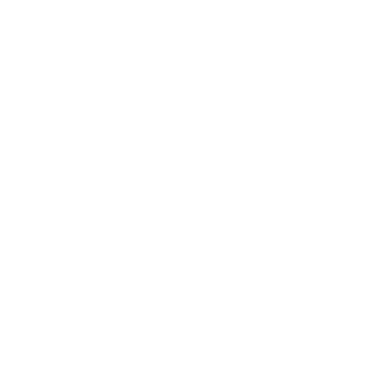 Vulnerability – Vulnerable children
Slough has higher than average rates of Children in Need and children receiving Targeted Early Help and Child Protection Plans.
Slough has a lower rate of Children Looked After than the England average and is similar to the South East average.
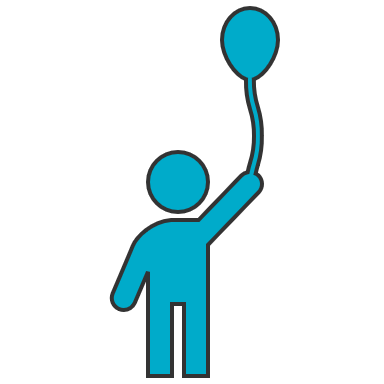 49
[Speaker Notes: Source: Slough Children First, January 2023.

Children in Need uses the wider DfE definition.]
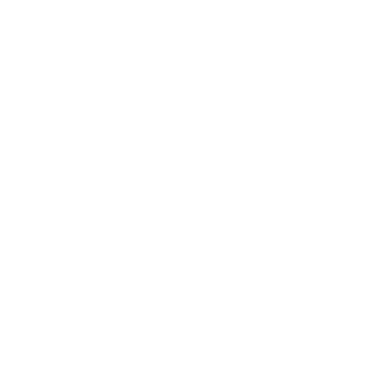 Vulnerability – Projected adult needs (aged 18-64)
PANSI projects increases in learning and physical disabilities and mental illness in Slough’s population aged 18-64 from 2020 to 2030.
Most of these increases are in line with the increases for the South East and England. 
However, Slough is predicted to have larger increases in impaired mobility and personal care disabilities in the population than the South East and England.
50
[Speaker Notes: Source: PANSI.

PANSI = Projecting Adult Needs and Service Information.]
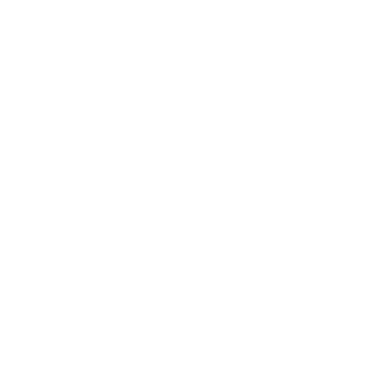 Vulnerability – Projected adult needs (aged 65 and over)
POPPI projects increases in support needs, health issues, and disabilities in Slough’s population aged 65 and over from 2020 to 2030. 
Most of these increases are in line with the increases for the South East and England. 
However, Slough is predicted to have larger increases in learning disabilities, Autism, depression, and cardiovascular disease in the population than the South East and England.
51
[Speaker Notes: Source: POPPI.

POPPI = Projecting Older People Population Information.]
Built & natural environment
Education
Work & Labour Market
Health & Wellbeing
Vulnerability
Crime
Income
52
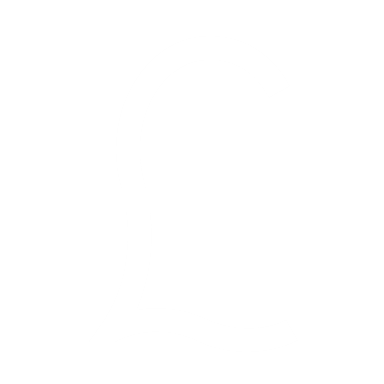 Income – Weekly earnings
Slough residents earn £27.8 less per week than the regional average.

There is a gap of £84 between Slough residents (£657.5) and all those who work in Slough (£741.5).
53
[Speaker Notes: Source: Nomis Labour Market Profile, Jan 2023.]
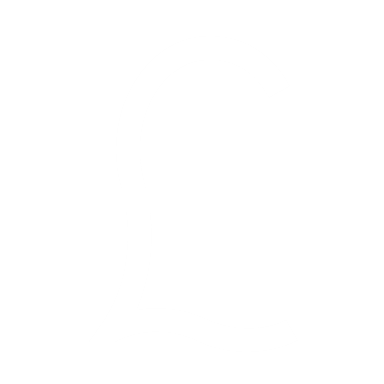 Income – Deprivation
The charts below show where Slough’s neighbourhoods fall on the income domains of the 2019 Indices of Deprivation. For all three, most of Slough’s LSOAs fall below the national average.

For further data on children living in low-income families and pensioners in poverty, please see slide 45.
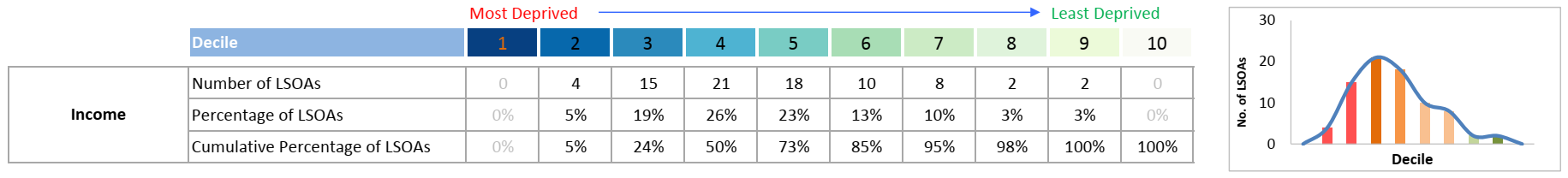 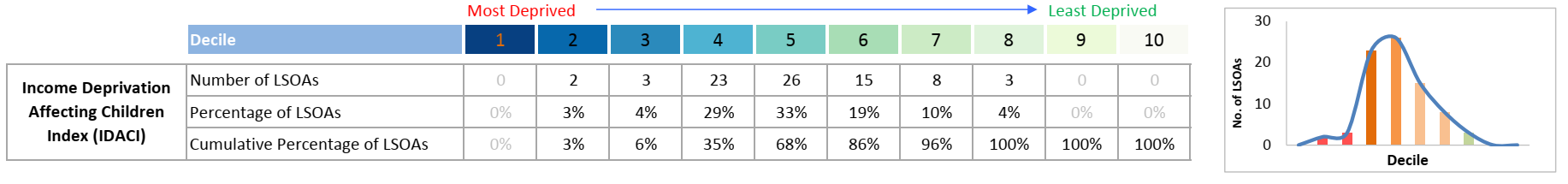 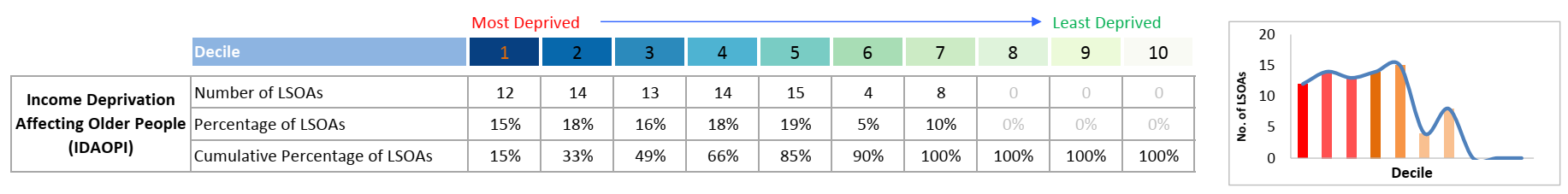 54
[Speaker Notes: Source: Indices of Deprivation, 2019.

LSOAs = Lower-tier Super Output Areas.]
Built & natural environment
Education
Work & Labour Market
Health & Wellbeing
Vulnerability
Crime
Income
55
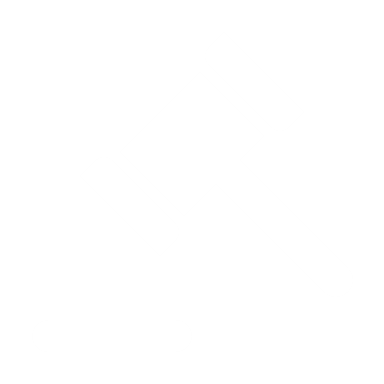 Crime - Rates
Year ending September 2022
56
[Speaker Notes: Source: Crime in England & Wales, year ending September 2022 - Community Safety Partnership tables.]
Built & natural environment
Education
Work & Labour Market
Health & Wellbeing
Vulnerability
Crime
Income
57
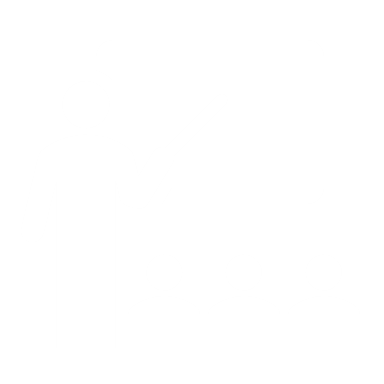 Education – EYFS
Prior to COVID, Slough was performing in the top quartile nationally for the proportion of children who achieved a good level of development at Early Years Foundation Stage.

Slough is now slightly below the national average.

2022 is not directly comparable with previous years due to theintroduction of a new frameworkfor EYFS.
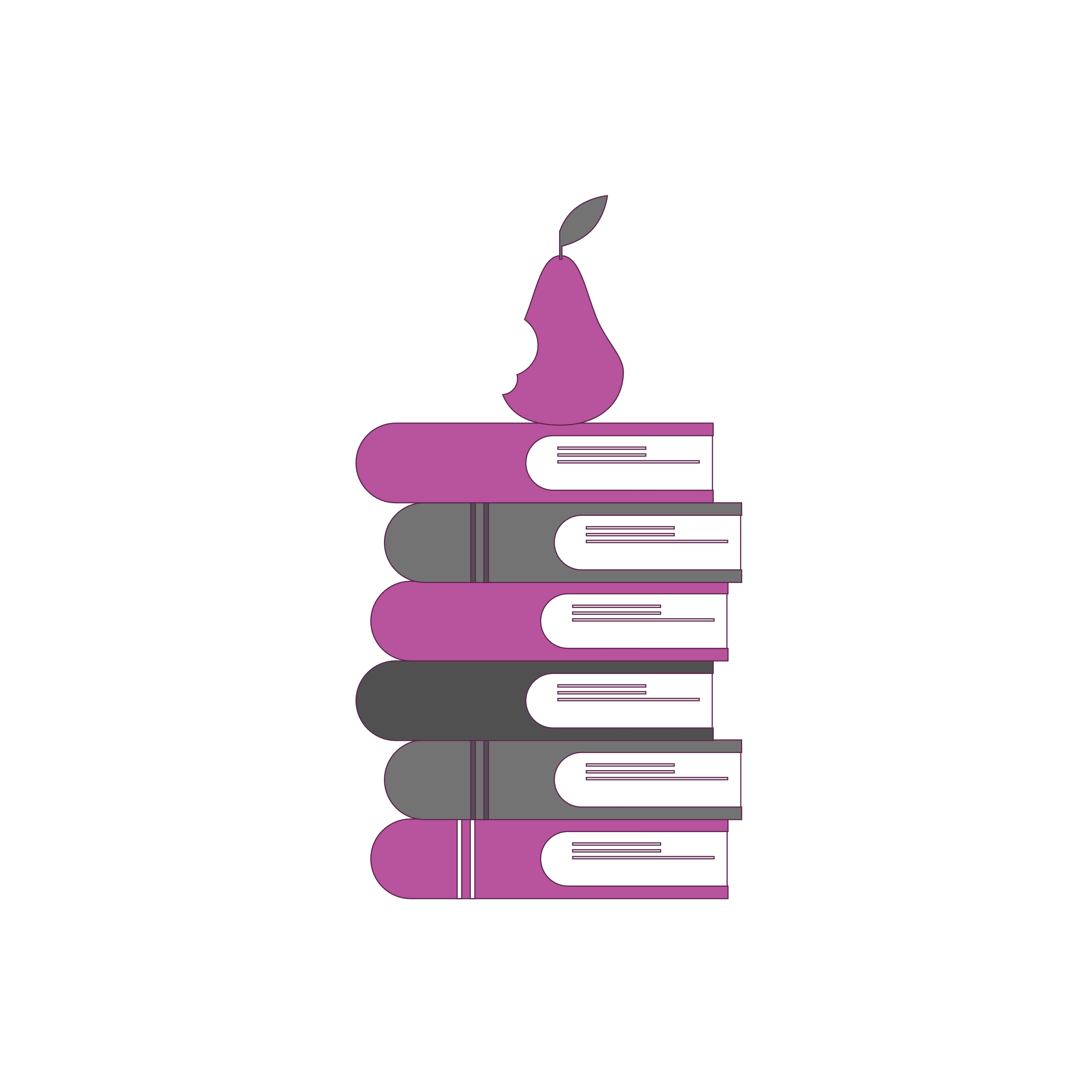 58
[Speaker Notes: Source: DfE.

EYFS = Early Years Foundation Stage.]
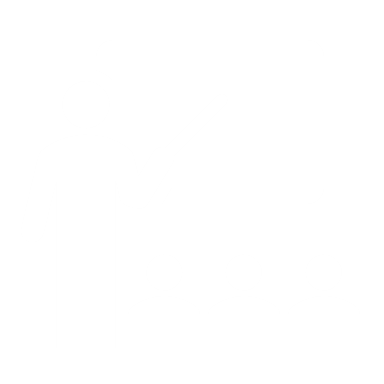 Education – Key Stage 2
Slough significantly exceeds the national average for attainment at KS2.
59
[Speaker Notes: Source: DfE.

This data is for children attending Slough schools (including children who live outside of Slough).]
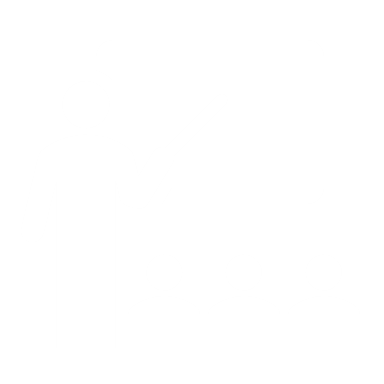 Education – Key Stage 4
Slough’s results continue to exceed national averages at KS4, falling in the top quartile.
60
[Speaker Notes: Source: DfE.

This data is for children attending Slough schools (including children who live outside of Slough).

Attainment 8 is a way of measuring how well pupils do in key stage 4, which they usually finish when they are 16 years old.
The 8 subjects which make up Attainment 8 include English and maths. Out of the remaining 6 subjects:
3 must come from qualifications that count towards the English Baccalaureate (EBacc), like sciences, language and history
3 qualifications can be either GCSE qualifications (including EBacc subjects) or technical awards from a list approved by the Department for Education
Each grade a pupil gets is assigned a point score from 9 (the highest) to 1 (the lowest). Each pupil’s Attainment 8 score is calculated by adding up the points for their 8 subjects, with English and maths counted twice. A school's Attainment 8 score is the average of all the scores of its eligible pupils.]
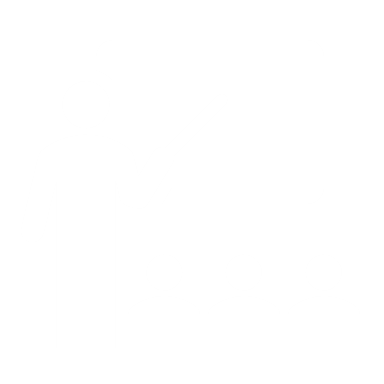 Education – Post-16
94.3% of 16-17 year olds in Slough are in Education or Training (SE: 92.0%, Eng: 92.9%)

However, Slough is achieving lower grades (fewer average points per entry) at A-level or equivalent than the England average.
61
[Speaker Notes: Source: DfE.

Average points per entry: the average point score (APS) is calculated by dividing the total point score by the number of entries. This gives an indication of the average result achieved per qualification taken, which can be presented either in points or as a grade. This measure includes students who have entered for at least 1 qualification equivalent to at least 0.5 A levels, and applies to A level, applied general, academic (which combines the previous two cohorts), tech levels and level 2 vocational cohorts.

Applied General Qualifications are for students 16 - 19 years olds wishing to undertake a broad study of a specific vocational area. Applied General Qualifications include BTECs and OCR Cambridge Technicals.]
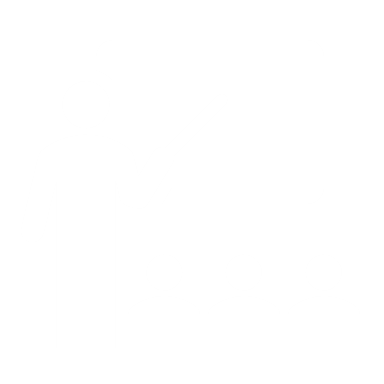 Education - Qualifications
There has been a 50% increase in the number of Slough’s residents holding a level 4 qualification (degree equivalent) or above since 2011. 

Slough is slightly below the national average in terms of levels of qualification – falling in the 41st percentile nationally.1
62
[Speaker Notes: Sources: Census 2021 and 2011. 

The highest qualification data only applies to residents aged 16 and over.

1This uses the highest level of qualification index score, which is a summary measure that can be used to compare how highly qualified population groups are. Slough’s index score is 2.38 compared to 2.45 for England.

Data Quality Info: Although the highest level of qualification is broadly comparable between 2011 and 2021, there are caveats. The categories remain the same as they were in 2011 and are derived in the same way, however the way the questions were structured and how the respondent was routed in the qualification questions changed substantially from 2011. These changes to the collection methodology mean that a reasonable proportion of respondents will have identified a different qualification level than they did in 2011 even though they still hold the same qualifications. Therefore, any change in qualification levels when compared with 2011 will be partly a result of the methodology changes and be partly indicative of real change. As such, the ONS advises interpreting these with caution, avoid drawing conclusions from the differences or using them to inform planning or evaluate policies.

Qualification levels: 
No qualifications: no formal qualifications
Level 1: 1 to 4 GCSE passes (grade A* to C or grade 4 and above) and any other GCSEs at other grades, or equivalent qualifications
Level 2: five or more GCSE passes (grade A* to C or grade 4 and above) or equivalent qualifications
apprenticeships
Level 3: two or more A Levels or equivalent qualifications
Level 4 or above: Higher National Certificate, Higher National Diploma, Bachelor's degree, or post-graduate qualifications
Other qualifications of unknown level or equivalent unknown
For more information on equivalent qualifications, see https://www.ons.gov.uk/peoplepopulationandcommunity/educationandchildcare/bulletins/educationenglandandwales/census2021#measuring-the-data]
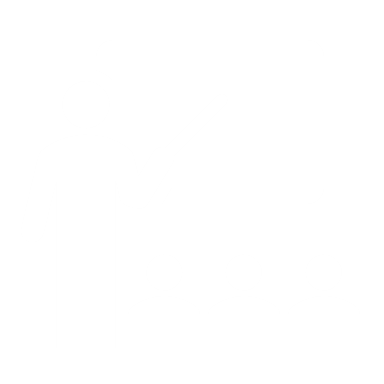 Education - SEND
4,587 (13.6%) of children in Slough schools have a Special Educational Need or Disability. This proportion has remained consistent since 2017 and is below the national average.
63
[Speaker Notes: Source: DfE.

SEND: Special Educational Need or Disability

Applied General Qualifications are for students 16 - 19 years olds wishing to undertake a broad study of a specific vocational area. Applied General Qualifications include BTECs and OCR Cambridge Technicals.]
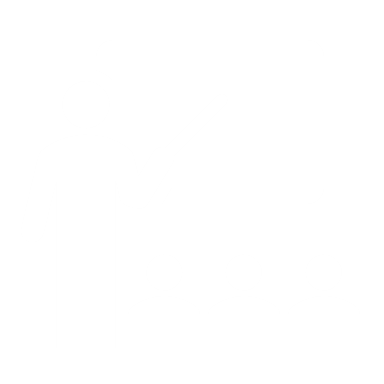 Education – EHC plans
Slough has fallen significantly below the national average for the proportion of EHC plans that are completed within the statutory 20 week timescale. 

Of the children with an EHC Plan, the most prevalent primary needs are:
35.5% are Autistic
17.3% have Speech, Language, and Communication challenges
7.7% have Social, Emotional, and Mental Health challenges
6.8% have Moderate Learning Difficulties
64
[Speaker Notes: Source: DfE. 

EHC = Education, Health, and Care.

Applied General Qualifications are for students 16 - 19 years olds wishing to undertake a broad study of a specific vocational area. Applied General Qualifications include BTECs and OCR Cambridge Technicals.]
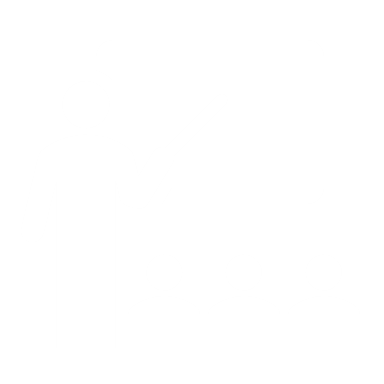 Education – SEN support & EHC plan attainment
Children with SEN in Slough:
Have relatively lower readiness for school
attain comparatively strong educational outcomes from Key Stage 1 to Key Stage 3
have a mix of outcomes at Key Stage 4 and transition to adulthood, with lower levels of participation in Education, Employment, or Training
Comparatively strong educational outcomes for 19 years olds qualified to level 2 and 3
65
[Speaker Notes: Source: DfE.

Applied General Qualifications are for students 16 - 19 years olds wishing to undertake a broad study of a specific vocational area. Applied General Qualifications include BTECs and OCR Cambridge Technicals.]
Sources
Data in this pack: 
2021 Census
2011 Census
2019 Indices of Deprivation
ONS: People, population and community
OHID: Fingertips Public Health Data
NOMIS: Census & Labour Market
Community Safety Partnership Recorded Crime
Other useful sources: 
Berkshire Observatory
Berkshire East JSNA
PHOF Wider Determinants of Health
Local Insight (login required – contact Strategic Insight Team)
66